Below – Taking a page from a famous book – what does it take to deal with a business function that’s more like an ongoing war?
Software Maintenance and EvolutionCSSE 575: Session 7, Part 1 Model-based Design for Maint, with a second taste of Reifer
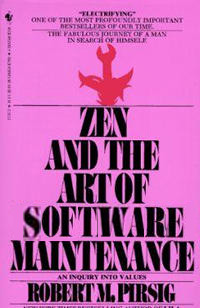 Steve Chenoweth
Office Phone: (812) 877-8974
Cell: (937) 657-3885Email: chenowet@rose-hulman.eduz
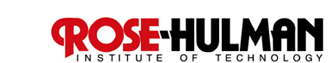 [Speaker Notes: What’s Zen got to do with it?  The whole point of Zen is kind of to try hard to discover things, and then let go in defeat, only to feel, in a rush, the solution you were looking for all along.  Which is often how the “discovery” part of maintenance seems to work, because the problems are so hard.

Oh – real Zen people would point out that I’m completely wrong about this.]
Point of this discussion
What if you have a more closely-defined model to follow, in maintenance and evolution?
Better, or worse?
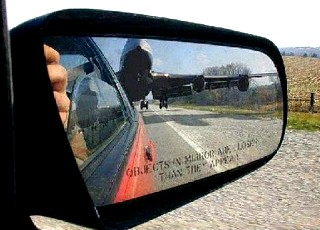 Above – Definition of “closely following,” from http://www.sikorskymemorialairport.com/humor.htm.
I. Let’s look at a Capability Maturity Model (CMM)
The one for maintenance!
See first article for tonight
The CMM question is how you make a model of the processes used for maintenance, ones that you can perfect systematically
Starting point – what are the issues that make maintenance unique?
Maint issues
Modification requests come in more or less randomly and cannot be accounted for individually in the annual budget planning process;
Modification requests are reviewed and assigned priorities, often at the operational level . most do not require senior management involvement;
The maintenance workload is not managed using project management techniques, but rather queue management techniques;
The size and complexity of each small maintenance request are such that it can usually be handled by one or two resources;
The maintenance workload is user-services-oriented and application-responsibility oriented.
Priorities can be shifted around at any time, and modification request of application correction can take priority over other work in progress;
The picture of the process
Current state
Many orgs have no defined software maint process
Maint is still perceived as the “tail end” of a software product lifecycle
Simplified models of how it works, like:
1) comprehension, 
2) modification, and 
3) validation of the software change.
We do now have standards
Like the IEEE and ISO/IEC
See Week 4, slide set 2
Informal alternative – XP’s maintenance approach
The SEI CMM analysis – start with where requests come from, and follow through how they are handled…
Sources and types of maint requests
[Speaker Notes: SLA = Service Level Agreement]
Interesting tools & techniques used
Process simulation (of the maint process)
Software maintenance measurements via user satisfaction surveys
Maintenance request repository (ticketing system shared with the help desk)
Specific software maintainer training and education
Billing of the maintainers’ services (relies on the org’s billing policy
Production systems surveillance (“this call may be monitored for quality purposes”)
[Speaker Notes: These are described on pp 5 – 6 of the SEI article.]
What do software maintainers do all day?
Reifer’s breakdown
Maintenance work done by technical task:
10% Requirements
15% Support
20% Design and code
55% Testing
As much as 55 to 70% of the work done during maintenance supports retesting.
Support tasks are aimed at both the user and the field.
[Speaker Notes: See Week4-1-CSSE575-SwreMaintBigIssues.pptx for our intro to Reifer.]
Sharing with “Development”
“Operational support processes” tend to span the development and maintenance operations
(Indeed, current “developers” typically get called into action to help do “maintenance”)
What is the content of the CMM model?
What is the content of the CMM model?
The model’s purposes
Auditing the software maintenance capability of a software maintenance service supplier or outsourcer; or
Improving internal software maintenance organizations.
Let’s look at Level 3 of their model
So that’s enough intro to maint management!
We’ll conclude with a little more of this in Week 10.
Part II of this discussion is about modeling the software itself so as to make maintenance easy…
II. Modeling and the design
We’ve already seen that refactoring is a recommended key to improving design as maintenance and evolution are done on a software product.
You might start with a clear architecture, but it dissolves over time. 

Feathers SEAM approach, in contrast, was largely about making the whole environment, including the code, easy to test and enhance, thus improving productivity.  Not as strategically about building easy-to-understand code.
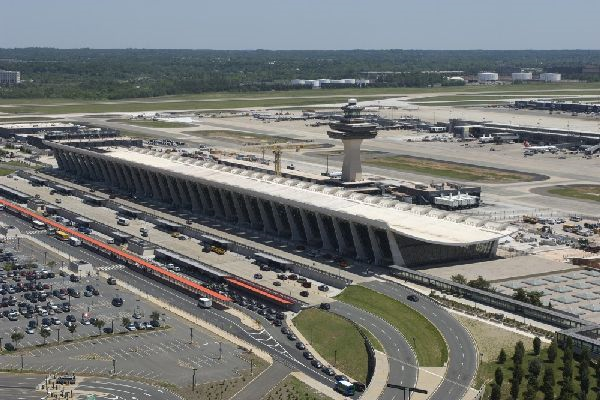 Above – Dulles Airport main terminal’s architect Eero Saarinen was disheartened that his sweeping building had to be surrounded by all this clutter in order to operate!
[Speaker Notes: Material taken in part from Effective Software Maintenance and Evolution: A Reuse-based approach, by Stanislaw Jarzabek.  Auerbach Publications, ISBN 0-8493-3592-2.]
We need models of…
Underlying parts of our system design.
In as many as possible, relevant parts of the system should be creatable automatically from models
And recreatable, during evolution
E.g., the DB interface, from an ER model
Complex systems need layers of generality = models
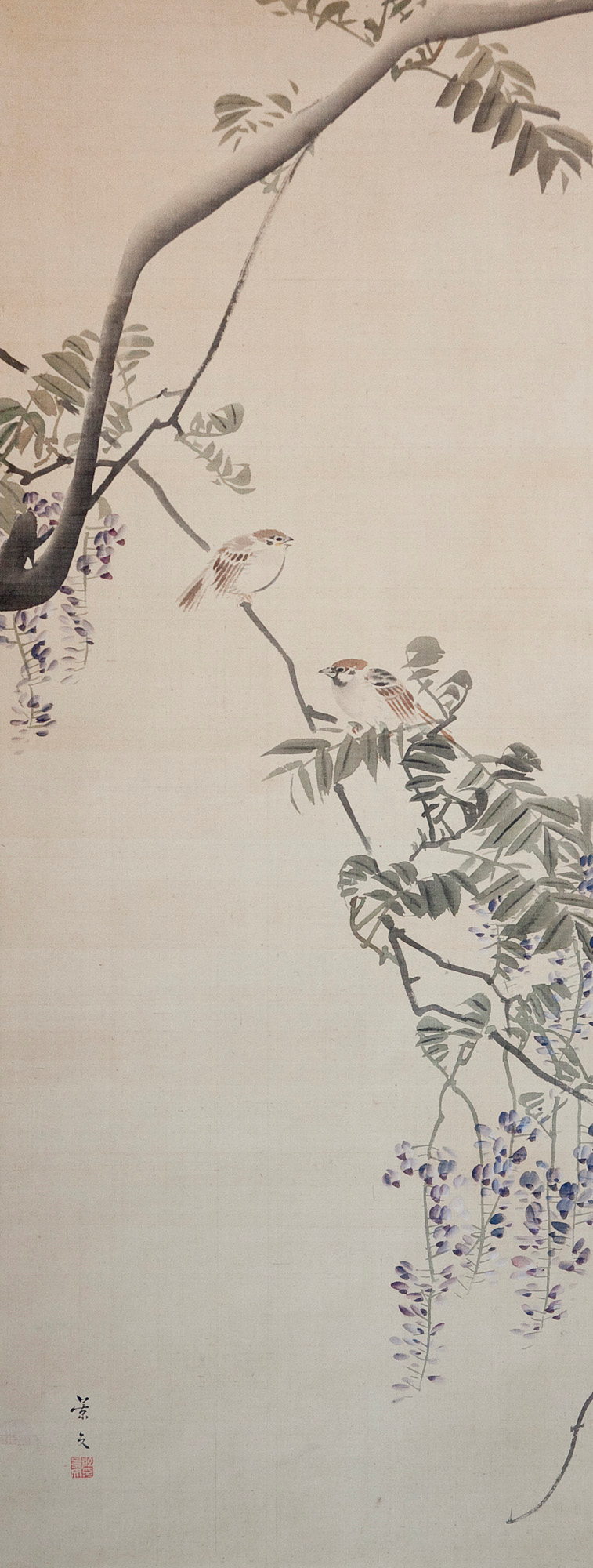 It’s not like Japanese silk screen painting, where the momentary creative urge gets it all done for us!
[Speaker Notes: Image is from http://www.kyoto-art-collection.com/japanese-painter-matsumura-keibun-wisteria-with-two-sparrows/.]
We also need models of…
Software tools to be used in maintenance:
Existing tools need to be flexible, so as to adapt to different projects
The processes used, habits of people, etc. vary
Levels of sophistication in dealing with these –
Informal understanding
Modeling
Formal (scientific) understanding
Typical goals of having a model include…
Tool choices
How do we select suites of tools for maintenance?
Won’t all be the same as for development.
Need to have some say-so in those begun during development.
Or, do we make our own?
Lots of groups end-up making their own “glue” between existing tools.
Typical construction of a tool model
In model-based design of a tool we:
Store the models as data in tables or DB’s
Store the algorithms separately
The data drives the algorithms via an API
Makes it easy to change the tool’s behavior by altering the data in the model
It’s a table-driven approach
[Speaker Notes: Initially, we’re not going to be too fussy about saying this is for maintenance vs initial development.  Many tools cross over this distinction, as the CMM study suggested.]
Model-driven tool approaches
Typically start with a domain analysis
Like you did in CSSE 574 – see Larman’s book
Start with use cases, etc., describing how things have to be done in your software project domain
Large-granularity decomposition of a software project domain
This sets up the arch of the Project-Support Environment (PSE), in this case.
Here’s an initial decomposition of a software project domain into a Software Process Model (SPM)…
[Speaker Notes: How much flexibility you would have in defining “how things have to be done in your software project domain” fits in with how much you want to be open for changes to that.

If you are doing this so as to go out and shop for a tool, you obviously need to be more open than if you are creating a tool from scratch for an existing development domain.]
Software project domain
Project management domain
Product development domain
Project planning domain
Project progress monitoring domain
Software process
[Speaker Notes: Figure 4.1 from Jarzabek.]
SPM’s are a combination of…
Stable features
User-customizable features – like
Runtime variant features – changed to an instance of the SPM
Variant features customizable in the “customize-compile-run” cycle – changes for a particular project
Designer-customizable variant features
Require customizing the PSE code
For such process models…
Things like use cases end up becoming things like tasks workflow models, within the development cycle.
For example, the models related to committing code and that code becoming production code via testing and approvals.
Any tool should be flexible enough to be able to be used in different environments, so its SPM should be very general with lots of customization points!
How are the workflows set up in a flexible way?
Example of a rule in a rule-based system:

  ON Event1 Tasks 1
  Task1 NEXT Lab1
Lab1: IF Cond1 THEN Task2 ELSE Task4
  Task2 NEXT Lab2
Lab2: IF Cond2 THEN Task3 ELSE Task8
  Task4 NEXT Task5
  Task5 NEXT Task8
  Task4 NEXT Task6
  Task6 NEXT Task7
  Task7 Next Task8
…
These are like the “business rules” in many other systems, but they are applied to software development processes themselves.
[Speaker Notes: From Jarzabek, p. 84.
These tools go with hierarchies showing, for instance, how the software development organization is put together.]
Reifer’s process success formulas
Formula 1 – To manage the software maintenance job properly, you first have to understand all the work that needs to be done in order to complete it satisfactorily.
Formula 2 – To structure the work involved in software maintenance so that it can be done most efficiently, you need to put processes in place and train your people in how to perform them.
Formula 3 – Recognize that most software maintenance projects are small.  In response, make sure that your processes do not overburden them with unnecessary effort.
Formula 4 – Understand that most software maintenance projects are funded on a level-of-effort (LOE) basis.  Unlike software development jobs where budgets vary, maintenance budgets are fixed. In response, you need to be able to figure out what you can do with what you are given.
Formula 5 – Appreciate the fact that you are dealing with an experienced workforce whose skills are at a premium and who may be special circumstance employees (retirees, etc.).  Put human resource practices and incentives in place that respond to the workforce’s unique needs.
Formula 6 – Recognize the product generated during maintenance is different from that provided by a software development shop. During software development, you worry about requirements satisfaction, architecture stability, and meeting cost and schedule goals.  During software maintenance you worry more about content and how it will work operationally in targeted sites.
Formula 7 – Understand you need a different mind-set to succeed during software maintenance.  During software development, you are geared to get a product out the door on time and per an agreed upon budget, schedule, and content.  In contrast, during software maintenance, the  product exists and your job is to keep it operational.  In order to do this, you will have to focus more on the tactical decisions than on the strategic ones.